APES Unit 2                                      10/15/14
SWBAT determine the biodiversity of a pond by analyzing macroinvertebrates.
Agenda
Benthic Bugs Lab
Current Event Presentations
Review for the exam
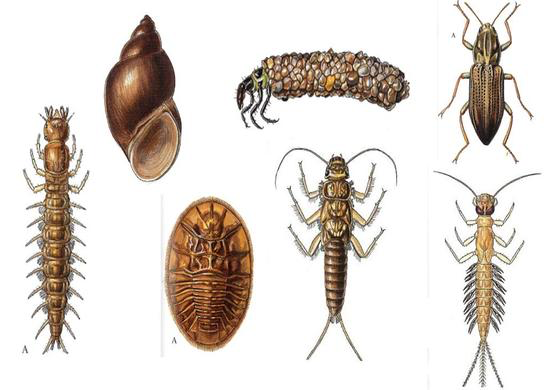 Benthic Bugs Lab
20 seconds to scoop as many macroinvertebrates out of the water as possible.
Percent Composition
EPT/Midge Ratio
Pollution tolerance index
Simpson’s diversity index
Benthic Bugs Lab
Bench person: grab a stream and carry with TWO HANDS
Middle person: grab 3 calculators and a tray
Aisle person: Grab a cup with holes and 1 glove
Lab safety: Don’t get water on the calculators!
Metrics to measure Biodiversity
Shannon’s diversity index
Simpson’s diversity index
Quantifies the biodiversity of a habitat
Measures the probability that two individuals randomly selected from a sample will belong to the different species.
Higher the number higher the biodiversity
Lab Clean Up
Throw away all rubber bands
Pour “pond” water into the sink
Stack bins on the countertop
Nitrogen Cycle
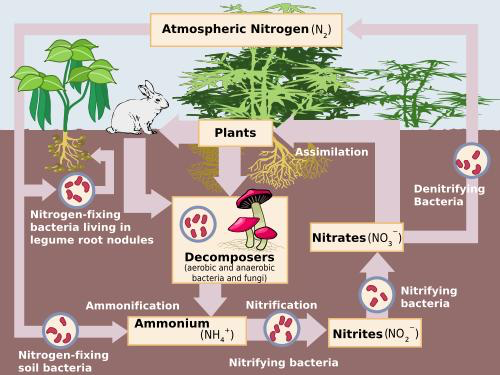 Carbon Cycle
Photosynthesis
Respiration
Important reservoirs:
Old growth forests
Soil
Ocean
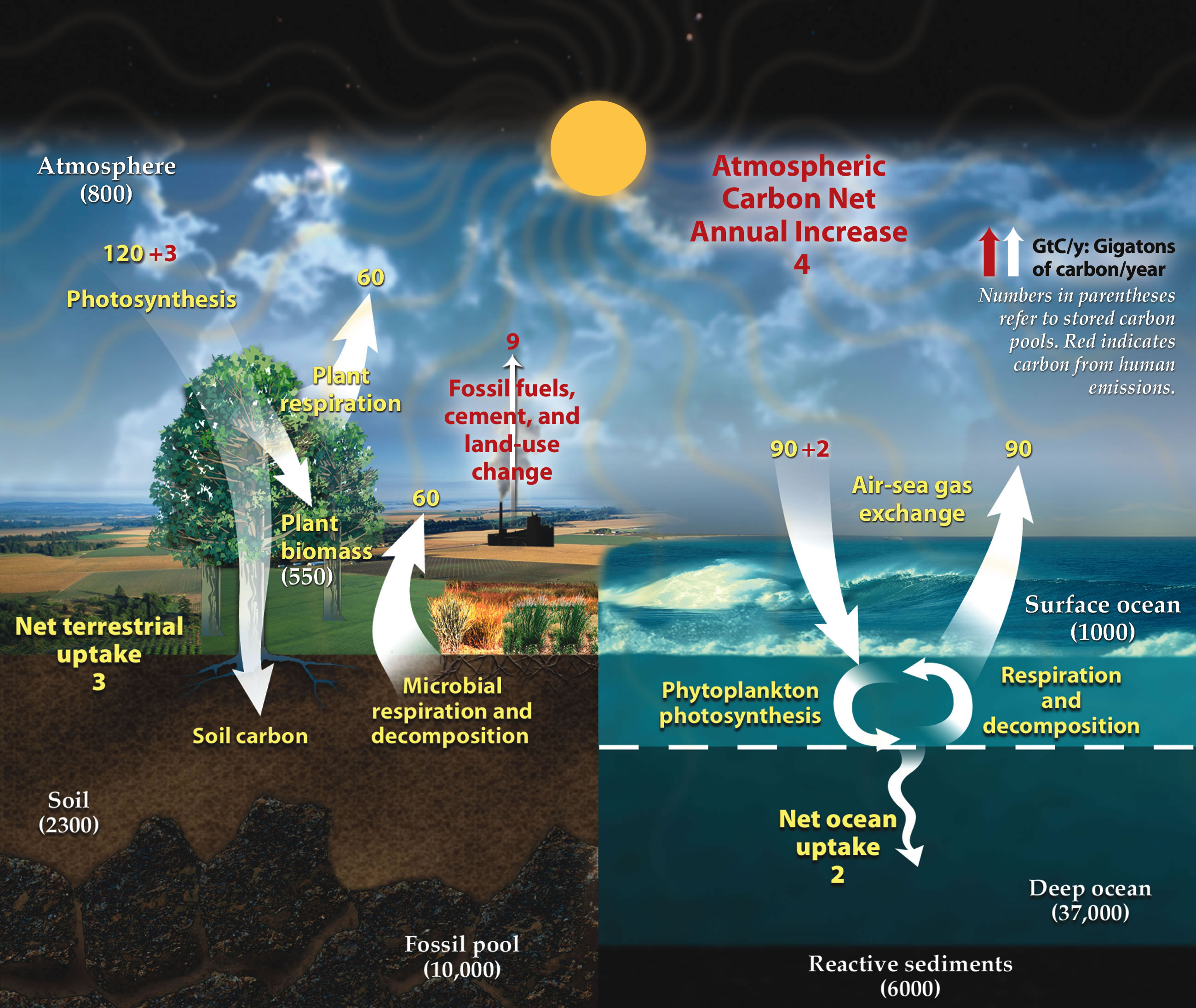 Biodiversity
Characteristics of ecosystem with high biodiversity
How are humans impacting biodiversity?
How can we stop the reduction of biodiversity?
What are ecological benefits from greater biodiversity?
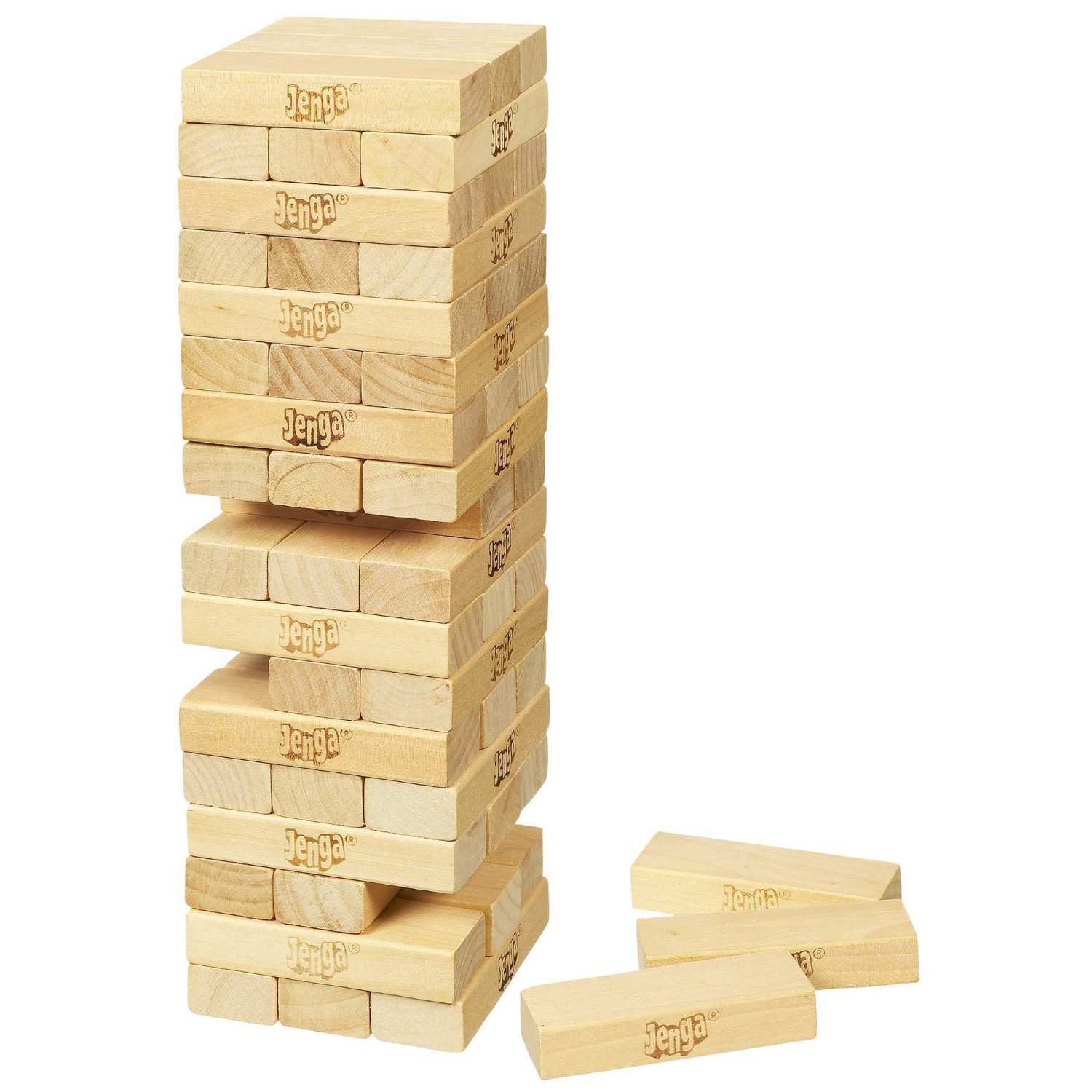 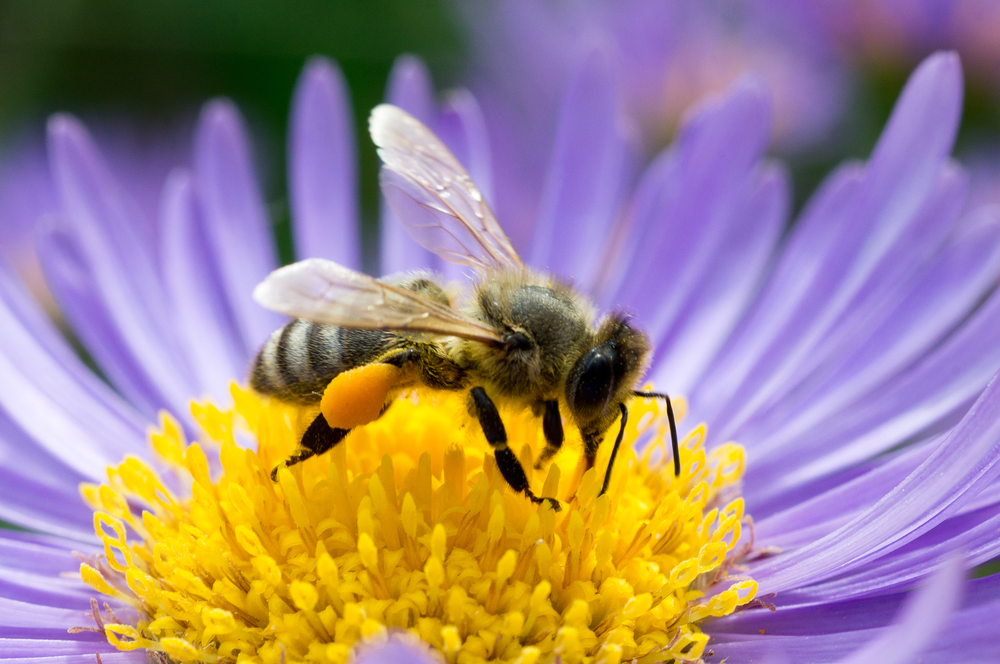 Unit 3 Exam
Ch. 3, 4 and 5
50 MC questions in 45 min.
2 FRQs
Tips:
Look at my slides!
Don’t panic during the FRQ- the answer is probably simpler than you think
Pay attention to the FRQ verbs!
Homework
Finish lab questions
Study for the exam!!
Wear close toed shoes tomorrow!